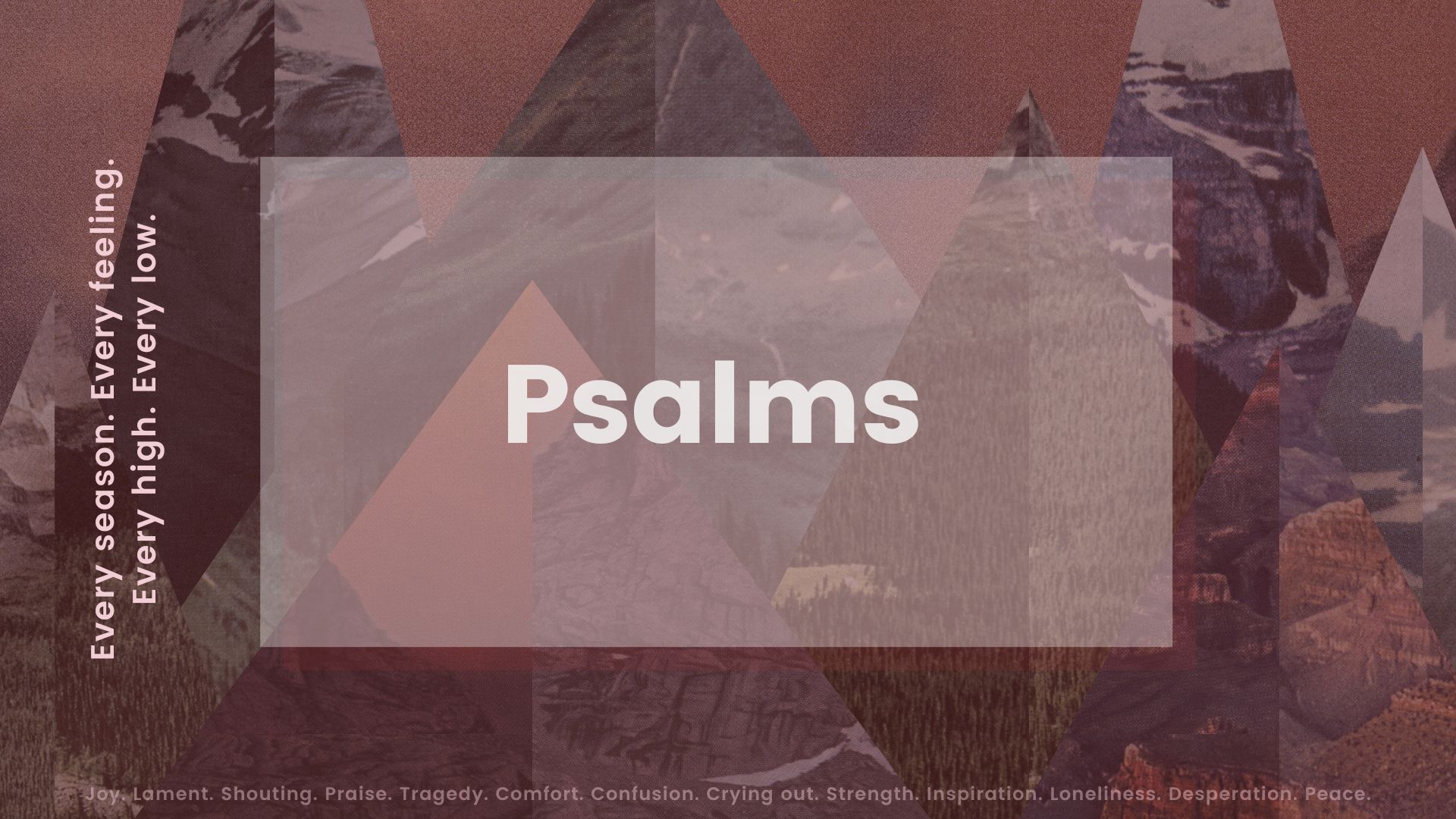 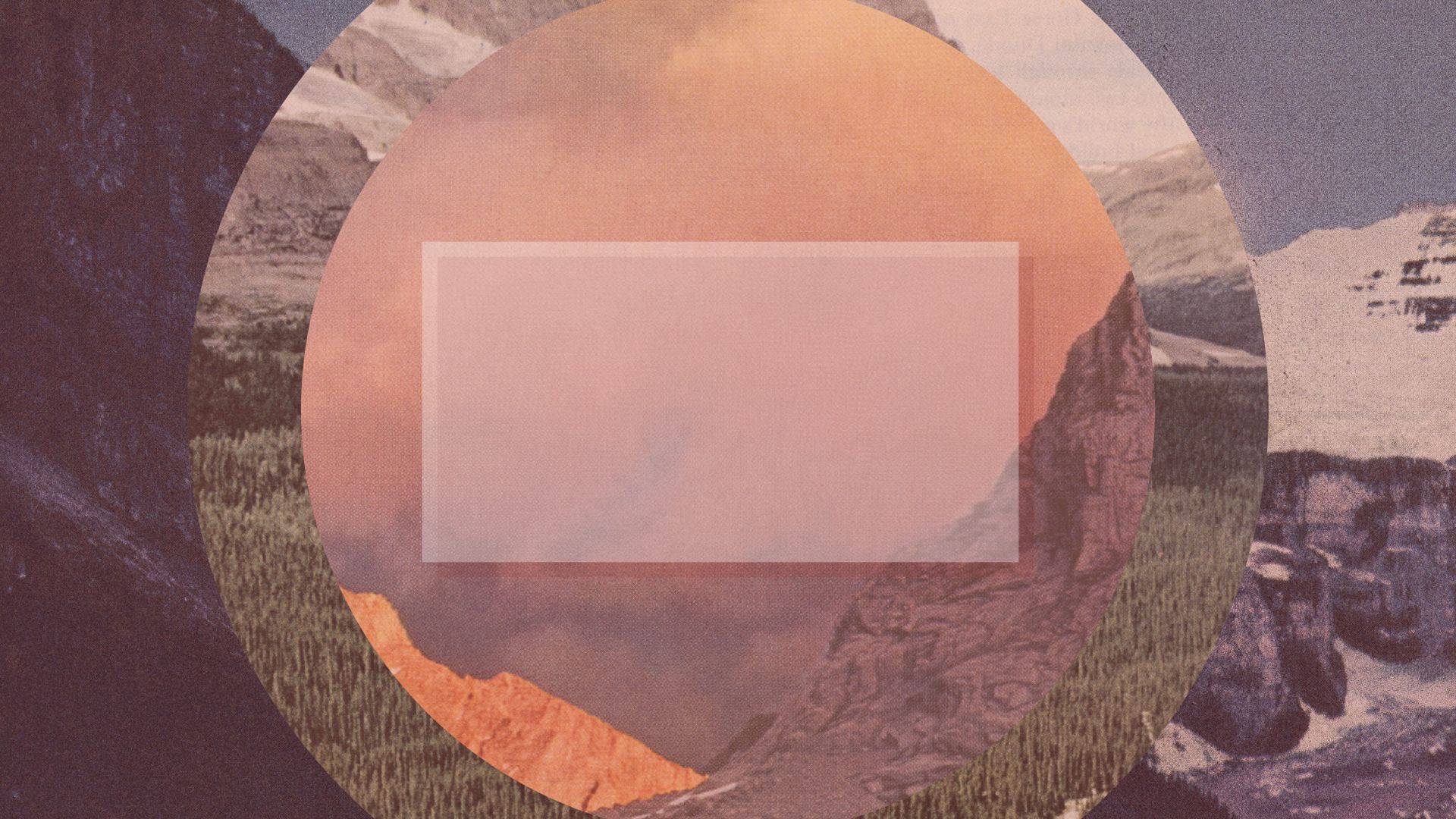 Why We Worship
Psalm 33
Psalm 33 (NIV)

1 Sing joyfully to the Lord, you righteous;
    it is fitting for the upright to praise him.
2 Praise the Lord with the harp;
    make music to him on the ten-stringed lyre.
3 Sing to him a new song;
    play skillfully, and shout for joy.
Psalm 33 

NIV: 
Sing joyfully to the Lord, you righteous;
it is fitting for the upright to praise him.

KJV
Rejoice in the Lord, O ye righteous: 
for praise is comely for the upright.
Song of Songs 4:3 (NIV)
Your lips are like a scarlet ribbon;
    your mouth is lovely.
Your temples behind your veil
    are like the halves of a pomegranate.

Song of Songs 6:4 (NIV)
You are as beautiful as Tirzah, my darling,
    as lovely as Jerusalem,
    as majestic as troops with banners.
Psalm 33 (NIV)

1 Sing joyfully to the Lord, you righteous;
    it is fitting for the upright to praise him.
2 Praise the Lord with the harp;
    make music to him on the ten-stringed lyre.
3 Sing to him a new song;
    play skillfully, and shout for joy.
HOW we worship

With Songs and Music
Skillfully
Creatively
With Great Joy
2 Samuel 6:14-16 (NIV)

14 Wearing a linen ephod, David was dancing before the Lord with all his might, 
15 while he and all Israel were bringing up the ark of the Lord with shouts and the sound of trumpets.
16 As the ark of the Lord was entering the City of David, Michal daughter of Saul watched from a window. And when she saw King David leaping and dancing before the Lord, she despised him in her heart.
Psalm: Why We Worship

     God is incomparable
     God is involved
     God is invested in you
Psalm 33 (NIV)

4 For the word of the LORD is right and true;
    he is faithful in all he does.
5 The LORD loves righteousness and justice;
    the earth is full of his unfailing love.
6 By the word of the LORD the heavens were made,
    their starry host by the breath of his mouth.
Psalm 33 (NIV)

7 He gathers the waters of the sea into jars[a];
    he puts the deep into storehouses.
8 Let all the earth fear the LORD;
    let all the people of the world revere him.
9 For he spoke, and it came to be;
    he commanded, and it stood firm.
Psalm 33 (NIV)

4 For the word of the LORD is right and true;
    he is faithful in all he does.
5 The LORD loves righteousness and justice;
    the earth is full of his unfailing love.
6 By the word of the LORD the heavens were made,
    their starry host by the breath of his mouth.
Psalm 33 (NIV)
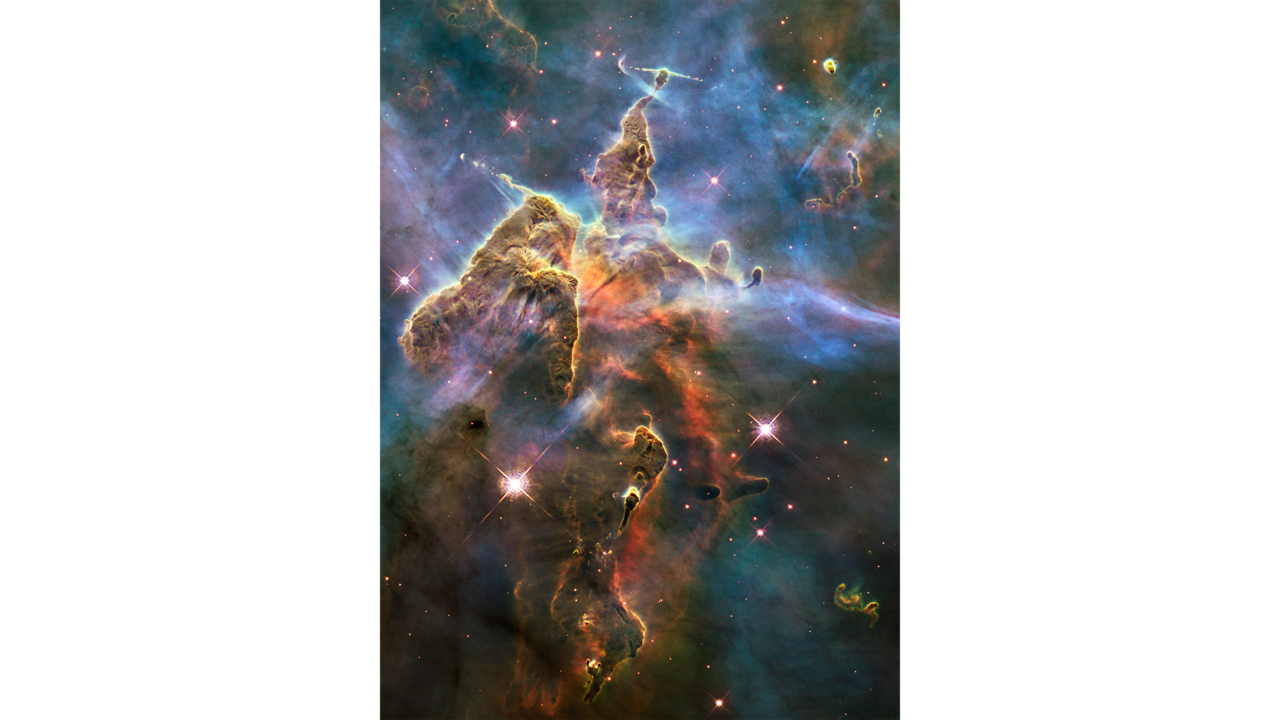 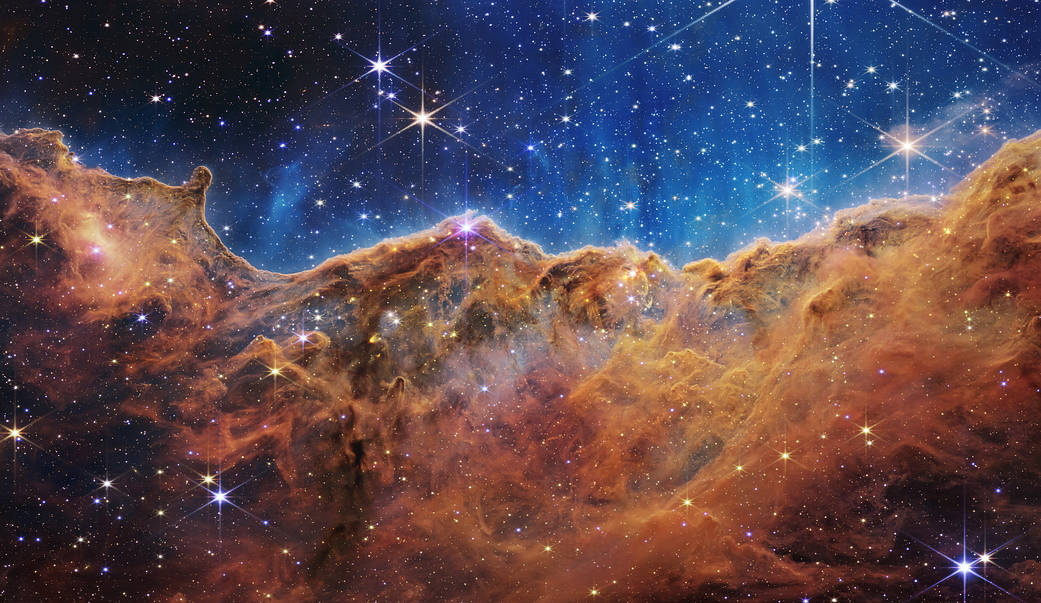 Psalm 33 (NIV)

7 He gathers the waters of the sea into jars;
    he puts the deep into storehouses.
8 Let all the earth fear the LORD;
    let all the people of the world revere him.
9 For he spoke, and it came to be;
    he commanded, and it stood firm.
Psalm 33 (NIV)

10 The LORD foils the plans of the nations;
    he thwarts the purposes of the peoples.
11 But the plans of the LORD stand firm forever,
    the purposes of his heart through all generations.
12 Blessed is the nation whose God is the LORD,
    the people he chose for his inheritance.
Psalm 33 (NIV)

13 From heaven the LORD looks down
    and sees all mankind;
14 from his dwelling place he watches
    all who live on earth
15 he who forms the hearts of all,
    who considers everything they do.
Psalm 33 (NIV)

16 No king is saved by the size of his army;
    no warrior escapes by his great strength.
17 A horse is a vain hope for deliverance;
    despite all its great strength it cannot save
Psalm: Why We Worship

     God is incomparable
     God is involved
     God is invested in you
Psalm 33 (NIV)

18 But the eyes of the LORD are on those who fear him,
    on those whose hope is in his unfailing love,
19 to deliver them from death
    and keep them alive in famine.
20 We wait in hope for the LORD;
    he is our help and our shield.
21 In him our hearts rejoice,
    for we trust in his holy name.
Psalm 33 (NIV)

16 No king is saved by the size of his army;
    no warrior escapes by his great strength.
17 A horse is a vain hope for deliverance;
    despite all its great strength it cannot save
Psalm 33 (NIV)

18 But the eyes of the LORD are on those who fear him,
    on those whose hope is in his unfailing love,
19 to deliver them from death
    and keep them alive in famine.
Psalm 33 (NIV)

But the eyes of the LORD are on those who fear him,
to deliver them from death
Psalm 33 (NIV)

18 But the eyes of the LORD are on those who fear him,
    on those whose hope is in his unfailing love,
19 to deliver them from death
    and keep them alive in famine.
20 We wait in hope for the LORD;
    he is our help and our shield.
21 In him our hearts rejoice,
    for we trust in his holy name.
Psalm: Why We Worship

     God is incomparable
     God is involved
     God is invested in you
Psalm 33 (NIV)

1 Sing joyfully to the Lord, you righteous;
    it is fitting for the upright to praise him.
2 Praise the Lord with the harp;
    make music to him on the ten-stringed lyre.
3 Sing to him a new song;
    play skillfully, and shout for joy.